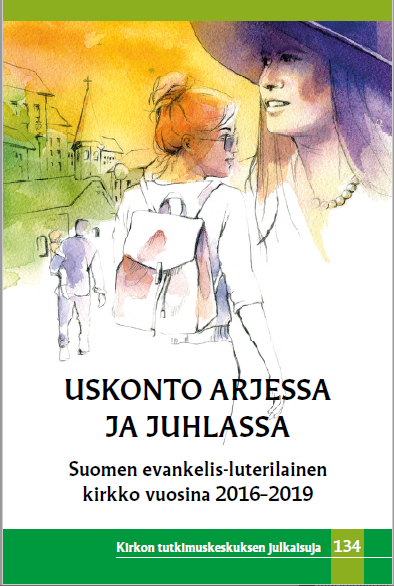 Kirkon tulevaisuus tutkimuksen valossa
FT, dos. Kimmo Ketola
1
Tampereen hpk:n kirkkoherrojen ja talouspäällliköiden seminaari / Kimmo Ketola
23.11.2021
Orientaatio
Kuvaileva kysymys: millaisia uskonnollisia ja hengellisiä trendejä Suomessa voidaan tunnistaa? 
Lähtökohtana Kirkon tutkimuskeskuksen laatima nelivuotiskertomus Uskonto arjessa ja juhlassa (2020)
Aineistona monta kansallisesti edustavaa kyselyaineistoa:
Gallup Ecclesiastica 2019 (N = 4 065)
ISSP 2018 (N = 1 229)
European Values Study 2017 (N = 1 203)
Arvioiva kysymys: miten näihin trendeihin tulisi vastata seurakuntien toiminnassa?
2
Tampereen hpk:n kirkkoherrojen ja talouspäällliköiden seminaari / Kimmo Ketola
23.11.2021
1. Sukupolvinen arvomuutos heijastuu uskontoon
3
Tampereen hpk:n kirkkoherrojen ja talouspäällliköiden seminaari / Kimmo Ketola
23.11.2021
Kuinka arvomuutos tapahtuu?
Yhteiskunnassa vaikuttavien arvojen muutos voidaan tiivistää kahteen perustyyppiin: 
”Mustat joutsenet”, eli odottamattomat ja epätodennäköiset tapahtumat, joilla on kauaskantoisia vaikutuksia ihmisten elämään (syyskuun 11. terrori-iskut; koronapandemia, ym.)
Sukupolvinen siirtymä: muuttuneissa elinolosuhteissa aikuistuneet uudet sukupolvet uusine arvoineen vähin erin korvaavat aikaisempia sukupolvia, joiden arvomaailma oli toisenlainen.
4
Tampereen hpk:n kirkkoherrojen ja talouspäällliköiden seminaari / Kimmo Ketola
23.11.2021
Suomalaisten yhteiskunnalliset sukupolvet ja niiden osuudet täysi-ikäisestä väestöstä 2000-luvulla. Tilastokeskus.
Z-sukupolvi (1990– )
Millenniaalit / yksilöllisen valinnan 
sukupolvi (Y-sukupolvi) (1980–1989)
Hyvinvoinnin sukupolvi 
(X-sukupolvi) (1965–1979)
Lähiöiden sukupolvi 
(1950–1964)
Suuren murroksen sukupolvi (1940–1949)
Sotien ja jälleenrakennuksen sukupolvet 
( –1939)
5
Tampereen hpk:n kirkkoherrojen ja talouspäällliköiden seminaari / Kimmo Ketola
23.11.2021
Arvomuutos heijastuu uskontoon
Yksilöllisyys ja tasa-arvo korostuvat vahvasti nuorimmissa sukupolvissa
Aineellista turvallisuutta korostavat arvot ovat antaneet tilaa laadullisille, itsensä toteuttamista korostaville arvoille.
Nuoremmissa sukupolvissa arvostetaan myös aiempaa enemmän luovuutta ja epäitsekkyyttä.
Arvomuutos heijastuu kaikille elämänalueille.
6
Tampereen hpk:n kirkkoherrojen ja talouspäällliköiden seminaari / Kimmo Ketola
23.11.2021
2. Kulttuurikristillisyys murtuu
7
Tampereen hpk:n kirkkoherrojen ja talouspäällliköiden seminaari / Kimmo Ketola
23.11.2021
Keitä ovat kulttuurikristityt?
Termillä viitataan henkilöön, joka arvostaa kristillistä perintöään ja identifioituu kristityksi, mutta ei pidä joitakin tai ainuttakaan kirkon opinkappaleista tosina.
Erityisen tyypillinen uskonnollisuuden muoto monissa eurooppalaisissa yhteiskunnissa ja erityisesti luterilaisissa Pohjoismaissa. 
Operationalisoitu henkilöiksi, jotka sanovat olevansa ”kristittyjä”, mutta eivät ”uskovia”.
8
Tampereen hpk:n kirkkoherrojen ja talouspäällliköiden seminaari / Kimmo Ketola
23.11.2021
Suomalaisten katsomukselliset pääryhmät eri sukupolvissa. Gallup Ecclesiastica 2019, N=4 065.
9
Tampereen hpk:n kirkkoherrojen ja talouspäällliköiden seminaari / Kimmo Ketola
23.11.2021
Tamperelaisten katsomukselliset pääryhmät eri sukupolvissa. Gallup Ecclesiastica 2019, N(wt) = 194.
10
Tampereen hpk:n kirkkoherrojen ja talouspäällliköiden seminaari / Kimmo Ketola
23.11.2021
Kulttuurikristillisyys taitepisteessä
Nelivuotiskertomuksessa esitettyjen havaintojen perusteella kulttuurikristillinen identiteetti on taitepisteessä.
Millenniaalit ja Z-sukupolveen kuuluvat kokevat todennäköisimmin, että kulttuurinen valtavirta on maallinen, joten sosiaalinen paine vetää heitä poispäin uskonnosta.
Vielä 2000-luvun vaihteessa kirkolliset toimitukset melko itsestään selviä valintoja. Nyt etenkin millenniaalit suhtautuvat kriittisesti kirkollisiin toimituksiin.
11
Tampereen hpk:n kirkkoherrojen ja talouspäällliköiden seminaari / Kimmo Ketola
23.11.2021
3. Yhteisöjen tarve kasvaa
12
Tampereen hpk:n kirkkoherrojen ja talouspäällliköiden seminaari / Kimmo Ketola
23.11.2021
Uudet jumalanpalvelusyhteisöt
Monissa pitkälle maallistuneissa Länsi-Euroopan maissa perinteisten kirkkokuntien yhteyteen ja sisälle on syntynyt verkostomaisia liikkeitä, joita kannustaa jumalanpalveluselämän uudistaminen sekä yhteisöllisempi ja osallistavampi toimintakulttuuri. 
Pietari Hannikainen on tutkinut evankelis-luterilaisen kirkon piirissä Suomessa toimivia uusia jumalanpalvelusyhteisöjä. Hän arvioi niitä olevan kaikkiaan noin 30–40 ja määrän kasvaneen erityisesti 2010-luvulla.
13
Tampereen hpk:n kirkkoherrojen ja talouspäällliköiden seminaari / Kimmo Ketola
23.11.2021
Kuvio 2.8
Ev.lut. kirkkoon liittymiseen vaikuttaneet syyt suomalaisilla (%). Gallup Ecclesiastica 2019, N=409.
14
Tampereen hpk:n kirkkoherrojen ja talouspäällliköiden seminaari / Kimmo Ketola
23.11.2021
Yhteisö vai instituutio?
Seurakunnasta etsitään yhteisöä, ei instituutiota
Sitoutuminen yhteisöön on suoraan verrannollista mahdollisuuteen osallistua toiminnan suunnitteluun ja toteuttamiseen. 
Yksilöllisyyden arvo hengellisellä elämänalueella voi johtaa:
Yksityistymiseen, eli uskonnollisista yhteisöistä etääntymiseen;
Sellaiseen yhteisöllisyyteen, joka koetaan ”omaksi” ja joka osallistaa aidosti.
15
Tampereen hpk:n kirkkoherrojen ja talouspäällliköiden seminaari / Kimmo Ketola
23.11.2021
4. Hengellisessä elämässä korostuu kokemuksellisuus
16
Tampereen hpk:n kirkkoherrojen ja talouspäällliköiden seminaari / Kimmo Ketola
23.11.2021
Spiritualiteetti on murroksessa
Meditaatio on tullut osaksi yhä useamman suomalaisen hartauselämää: noin joka seitsemäs (15 %) ilmoittaa meditoivansa. 
Jumalan läheisyyden kokeminen luonnossa liikkuessa on suomalaisille varsin yleistä (42 %). 
Pienelle osalle (n. 5 %) henkilökohtaiseen hartauteen voi liittyä myös retriitti, pyhiinvaellus tai tietty kotoa varattu paikka hiljentymiselle.
17
Tampereen hpk:n kirkkoherrojen ja talouspäällliköiden seminaari / Kimmo Ketola
23.11.2021
Kristillisen tai muun meditaation harjoittaminen eri väestöryhmissä (%). Gallup Ecclesiastica 2019, N=4 065.
18
Tampereen hpk:n kirkkoherrojen ja talouspäällliköiden seminaari / Kimmo Ketola
23.11.2021
19
Tampereen hpk:n kirkkoherrojen ja talouspäällliköiden seminaari / Kimmo Ketola
23.11.2021
5. Uskonto- ja katsomusdialogin tarve kasvaa
20
Tampereen hpk:n kirkkoherrojen ja talouspäällliköiden seminaari / Kimmo Ketola
23.11.2021
Katsomukselliset horisontit avartuneet
Yhä suurempi osa suomalaisista kohtaa arjessaan muiden uskontojen ja katsomusten edustajia. 
Teologinen ja käytännöllinen haaste: mitä muista uskonnoista ja niiden edustajista tulisi ajatella? Kuinka heidät tulisi huomioida eri tilanteissa?

Gallup Ecclesiastica -kyselyssä tietokirjoista nousivat esille tunnetuimpien tieteentekijöiden teokset, kun kysyttiin hengellisesti tai katsomuksellisesti merkittäviä kirjoja. Kärkeen nousivat erityisesti kirjat, joiden kirjoittajia yhdistää uskontokriittisyys.
21
Tampereen hpk:n kirkkoherrojen ja talouspäällliköiden seminaari / Kimmo Ketola
23.11.2021
22
Tampereen hpk:n kirkkoherrojen ja talouspäällliköiden seminaari / Kimmo Ketola
23.11.2021
23
Tampereen hpk:n kirkkoherrojen ja talouspäällliköiden seminaari / Kimmo Ketola
23.11.2021
Kuvio 3.9
Suomalaisten uskontoteologiset käsitykset katsomuksellisten identiteettien pääryhmissä (%). Gallup Ecclesiastica 2019, 
N=4 064.
24
Tampereen hpk:n kirkkoherrojen ja talouspäällliköiden seminaari / Kimmo Ketola
23.11.2021
6. Kristillisen perinteen välittyminen ohenee
25
Tampereen hpk:n kirkkoherrojen ja talouspäällliköiden seminaari / Kimmo Ketola
23.11.2021
Kristillinen kotikasvatus
Nelivuotiskaudella iltarukouksen opettaminen, pyhäkoulussa, seurakunnan kerhossa tai joulukirkossa käyminen sekä uskonnosta puhuminen lapsuudenkodissa ovat vähentyneet merkittävästi (7–10 prosenttiyksikköä). 
Z-sukupolven äidit välittävät lapsilleen kristillisiä perinteitä kaikkein vähiten.
26
Tampereen hpk:n kirkkoherrojen ja talouspäällliköiden seminaari / Kimmo Ketola
23.11.2021
Kirkossakäynti kirkkovuoden suosituimpina juhlapyhinä vuosina 1999, 2011 ja 2019. Kirkon tilastot.
27
Tampereen hpk:n kirkkoherrojen ja talouspäällliköiden seminaari / Kimmo Ketola
23.11.2021
Iltarukouksen opettaminen omille lapsille ikäluokan ja sukupuolen mukaan (%). Gallup Ecclesiastica 2019, N=4 065.
28
Tampereen hpk:n kirkkoherrojen ja talouspäällliköiden seminaari / Kimmo Ketola
23.11.2021
Yhteenveto havainnoista
Arvomuutos muuttaa suhdetta uskontoon ja kirkkoon
Kulttuurikristillisyys murtuu
Tarve yhteisöille kasvaa
Hengellisessä elämässä korostuu kokemuksellisuus
Uskonto- ja katsomusdialogin tarve kasvaa
Kristillinen kotikasvatus ohenee
29
Tampereen hpk:n kirkkoherrojen ja talouspäällliköiden seminaari / Kimmo Ketola
23.11.2021
Skenaario 1. ”Kansankirkollisuus”
Kirkko asettuu yksilökeskeisen ajan vastavoimaksi.
Jäsenyydessä korostuu kansallinen identiteetti ja seurakunnan asema perinteisenä suomalaisena instituutiona
Uskon tiedollisen sisällön ensisijaisuutta painotetaan kokemuksellisuuteen nähden
Kohtaamisissa painotetaan julistusta ja evankeliointia
Kirkko tukee seurakunnan ja koulun yhteistyön merkitystä kristillisessä kasvatuksessa
30
Tampereen hpk:n kirkkoherrojen ja talouspäällliköiden seminaari / Kimmo Ketola
23.11.2021
Skenaario 2.  ”Jälkikansankirkollisuus”
Kirkossa luodaan enemmän tilaa yksilöllisille uskon ilmaisuille ja kehitetään kirkkoa tasa-arvoisempaan suuntaan
Vahvistetaan jumalanpalvelusyhteisöjen muodostumista seurakunnallisen yhteyden kasvattamiseksi
Kirkko luo tilaa kokemuksellisille hengellisyyden muodoille seurakuntien toiminnassa
Katsomusdialogin edellytyksiä vahvistetaan
Uskontokasvatusta kodeissa vahvistetaan
31
Tampereen hpk:n kirkkoherrojen ja talouspäällliköiden seminaari / Kimmo Ketola
23.11.2021
Kiitos!
32
Tampereen hpk:n kirkkoherrojen ja talouspäällliköiden seminaari / Kimmo Ketola
23.11.2021